9
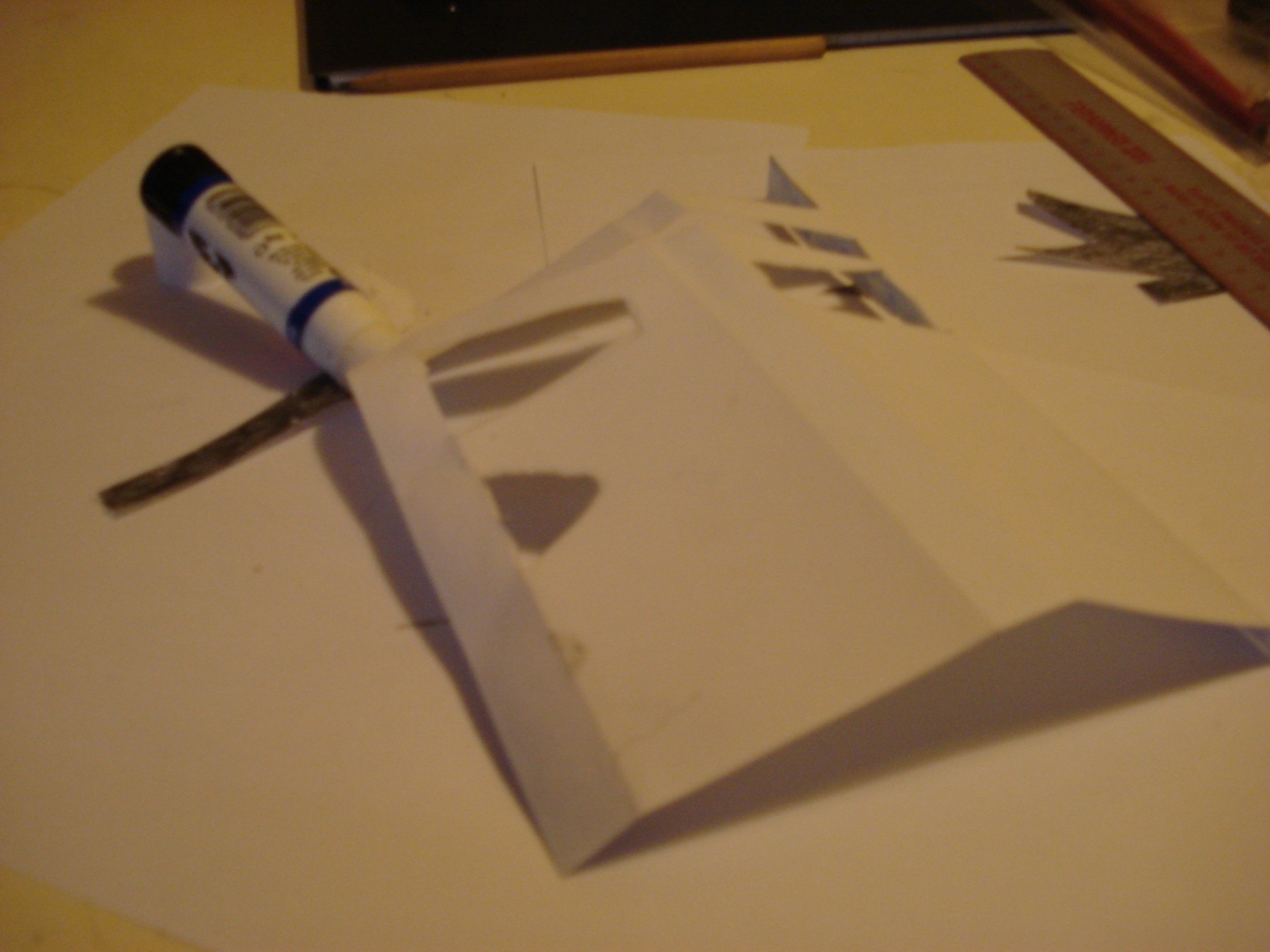 Glue along the two blue horizontal strips- on the reverse!
10
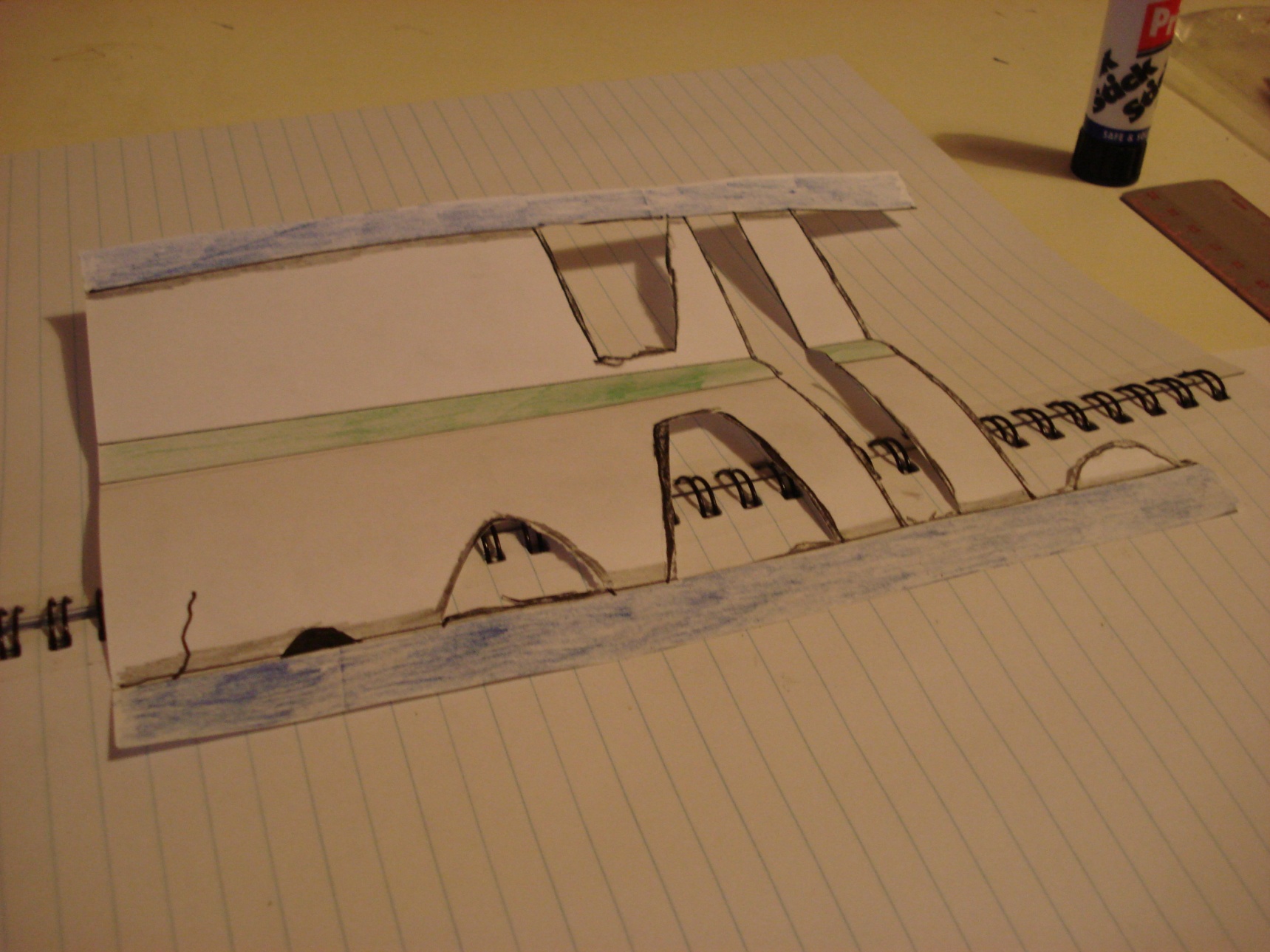 Position the green strip over the centre of your book. Gently glue down the blue horizontal strip- the one with the stump.- Practice your positioning first.
11
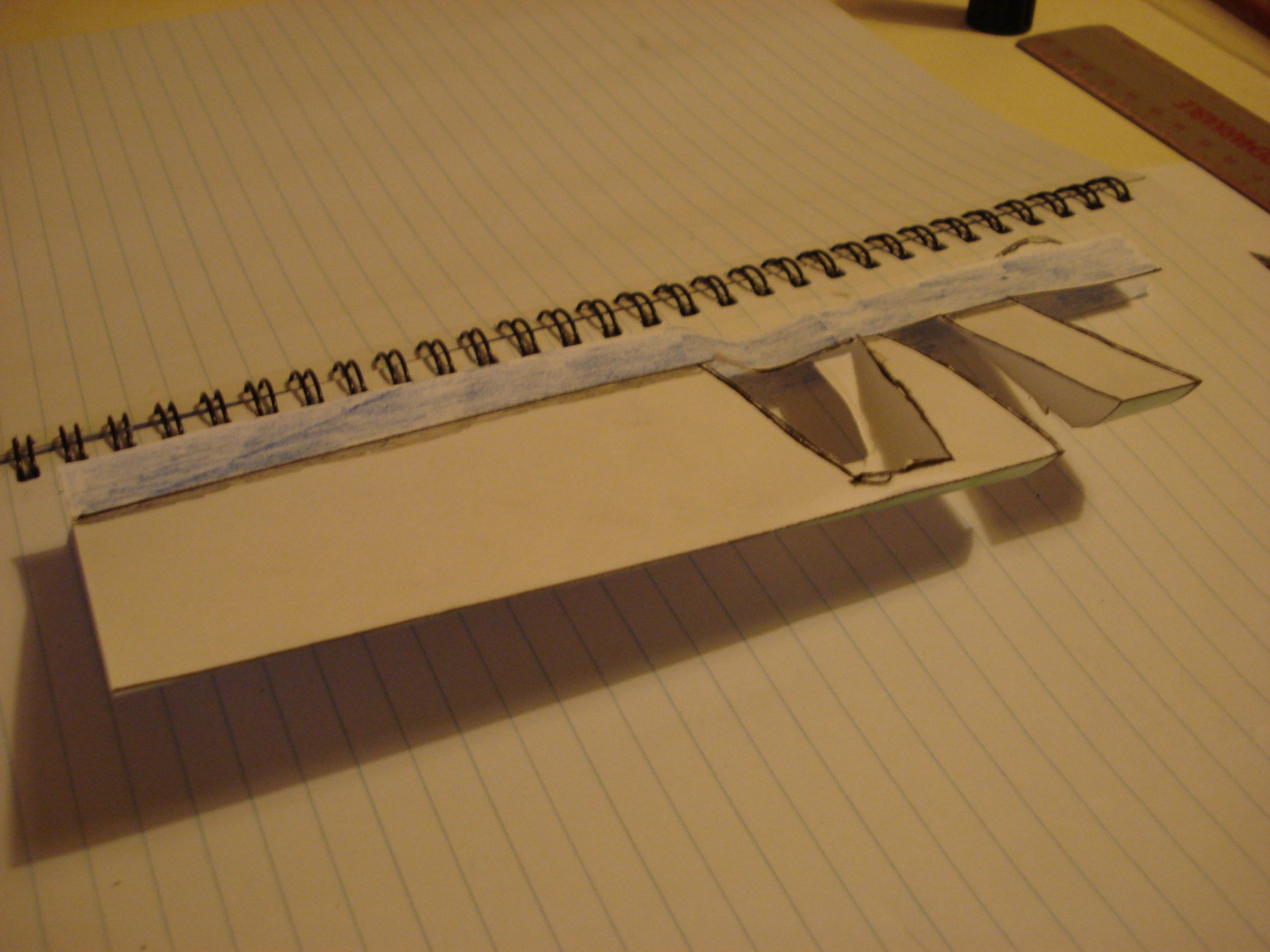 Carefully practice folding the model... are the folds the right way?
12
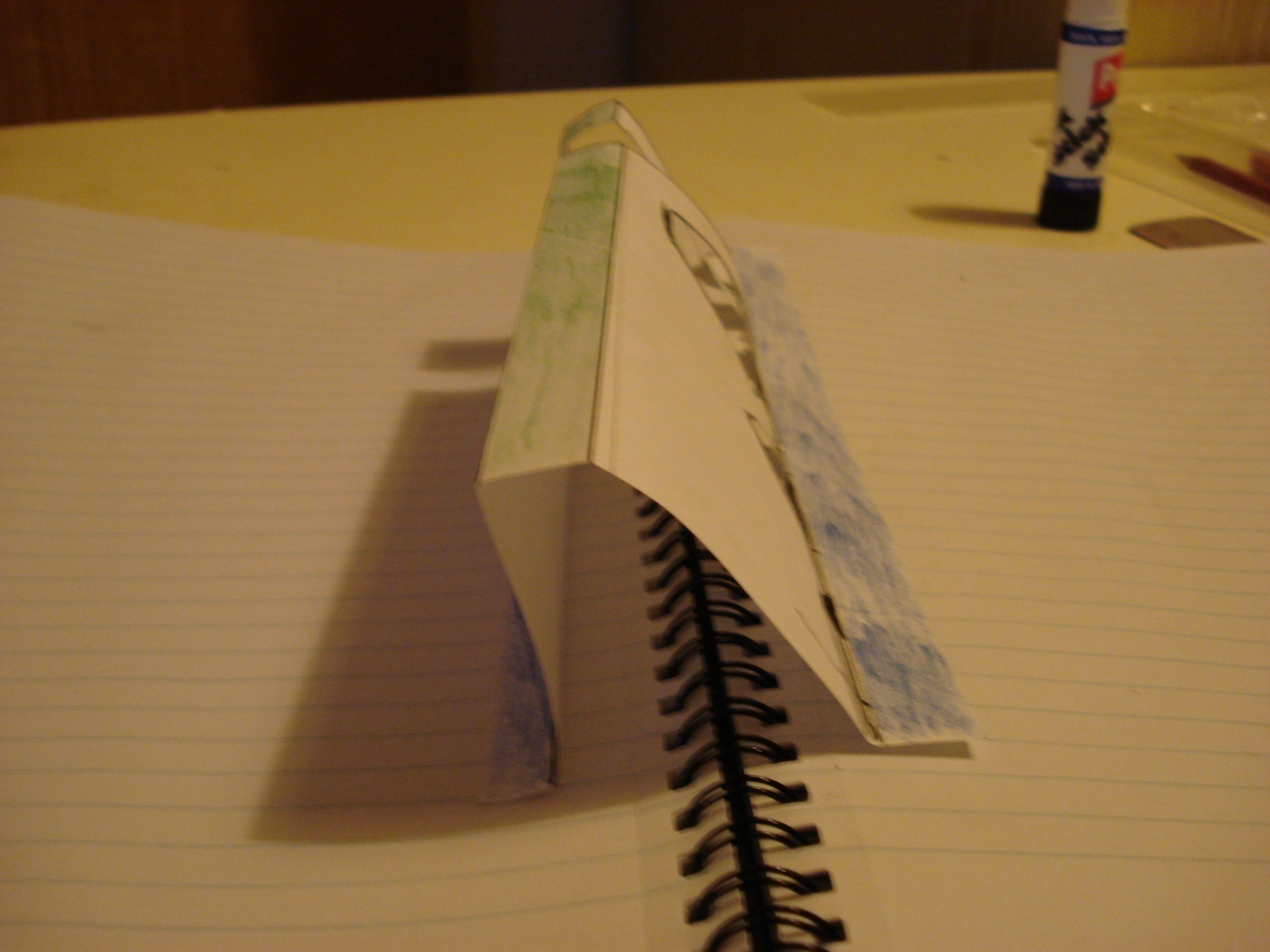 Finally, glue the final blue strip down. Practice the positioning first...
13
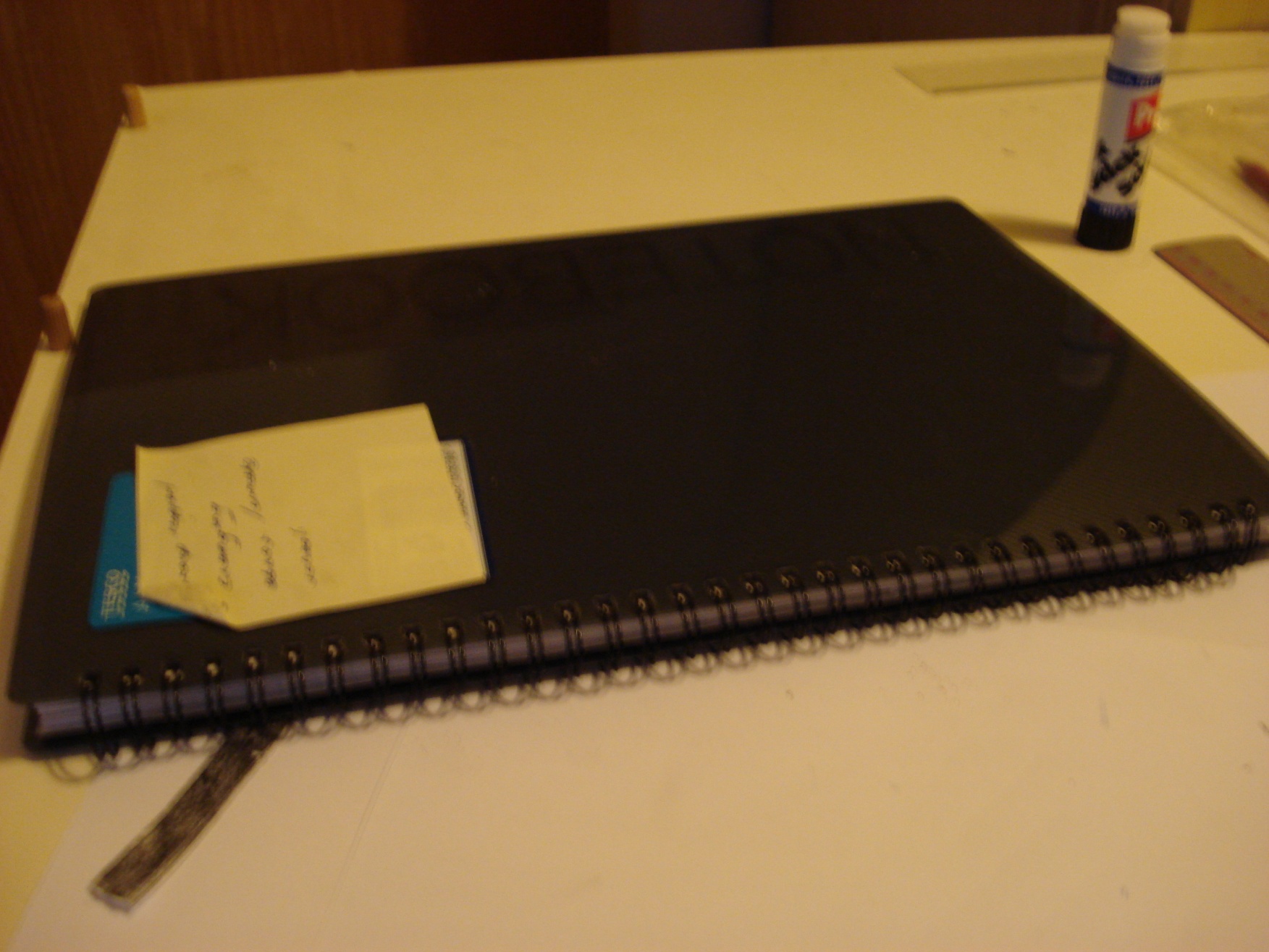 Gently close your book...
14
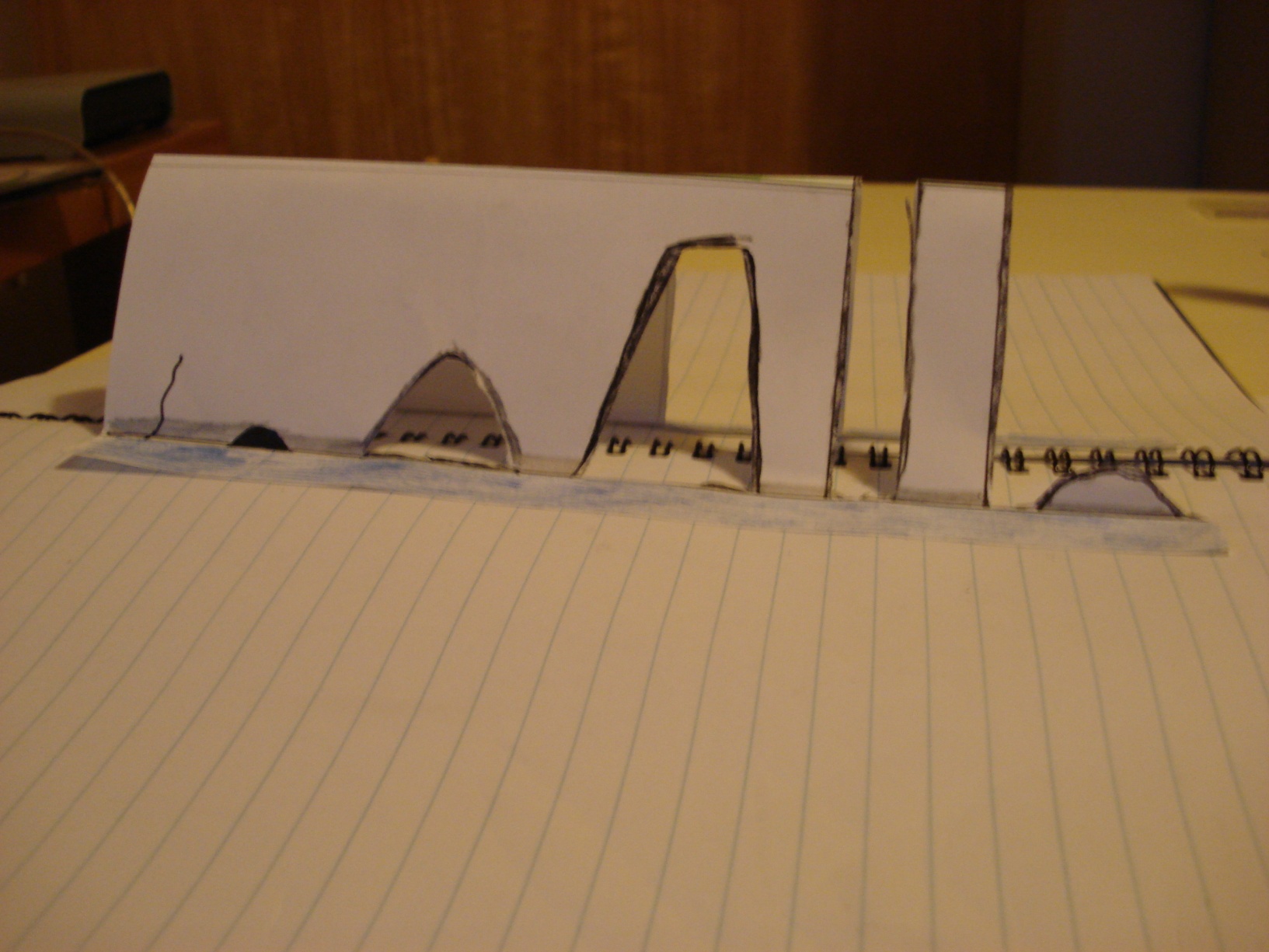 Magic...
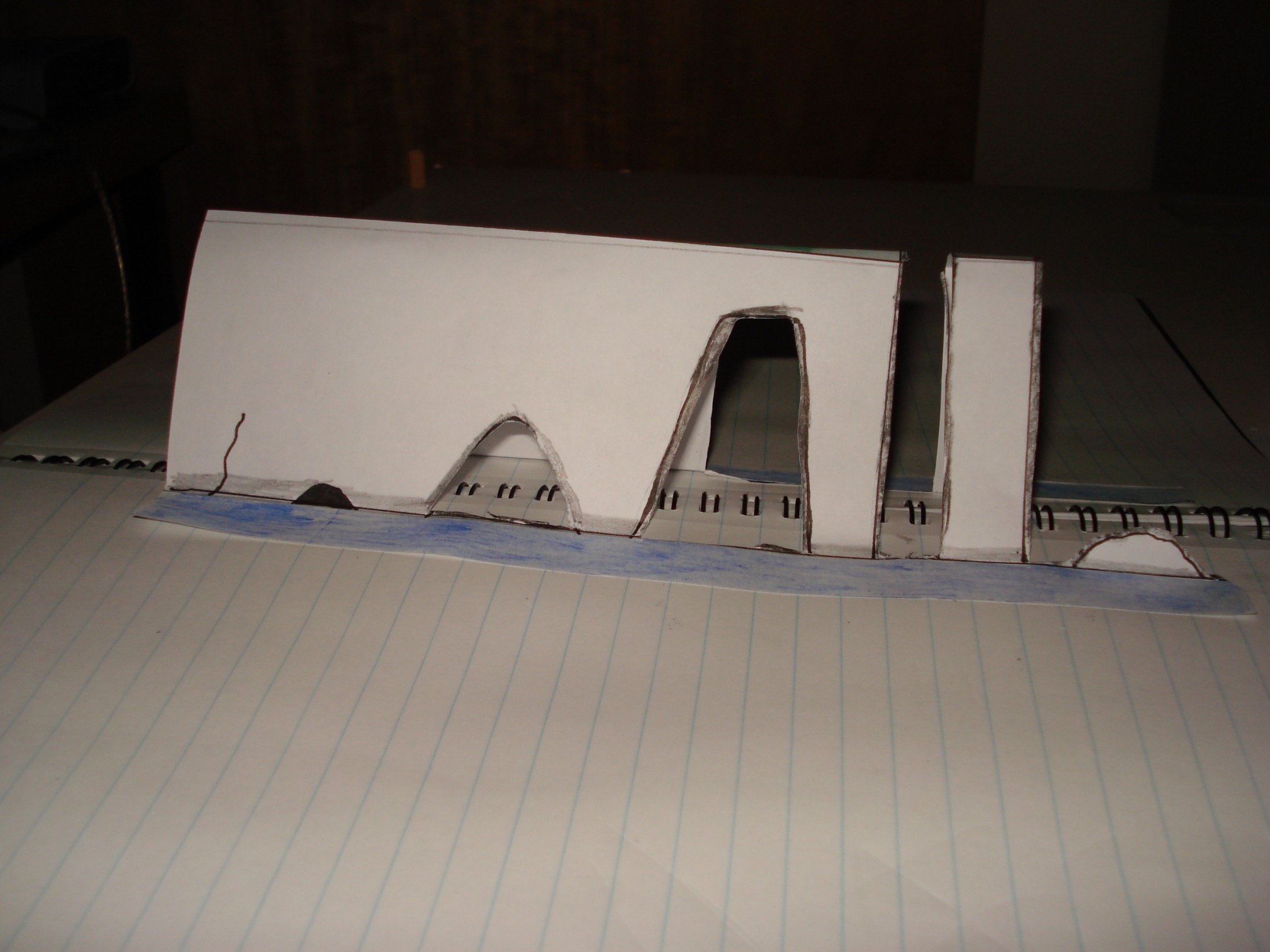 4
5
1
3
2
6
Either number each feature and add a key or Label
Extension Task- Create a step by step guide for a year 8 about how to make this pop up headland. Be sure to use key terms and explain their meanings
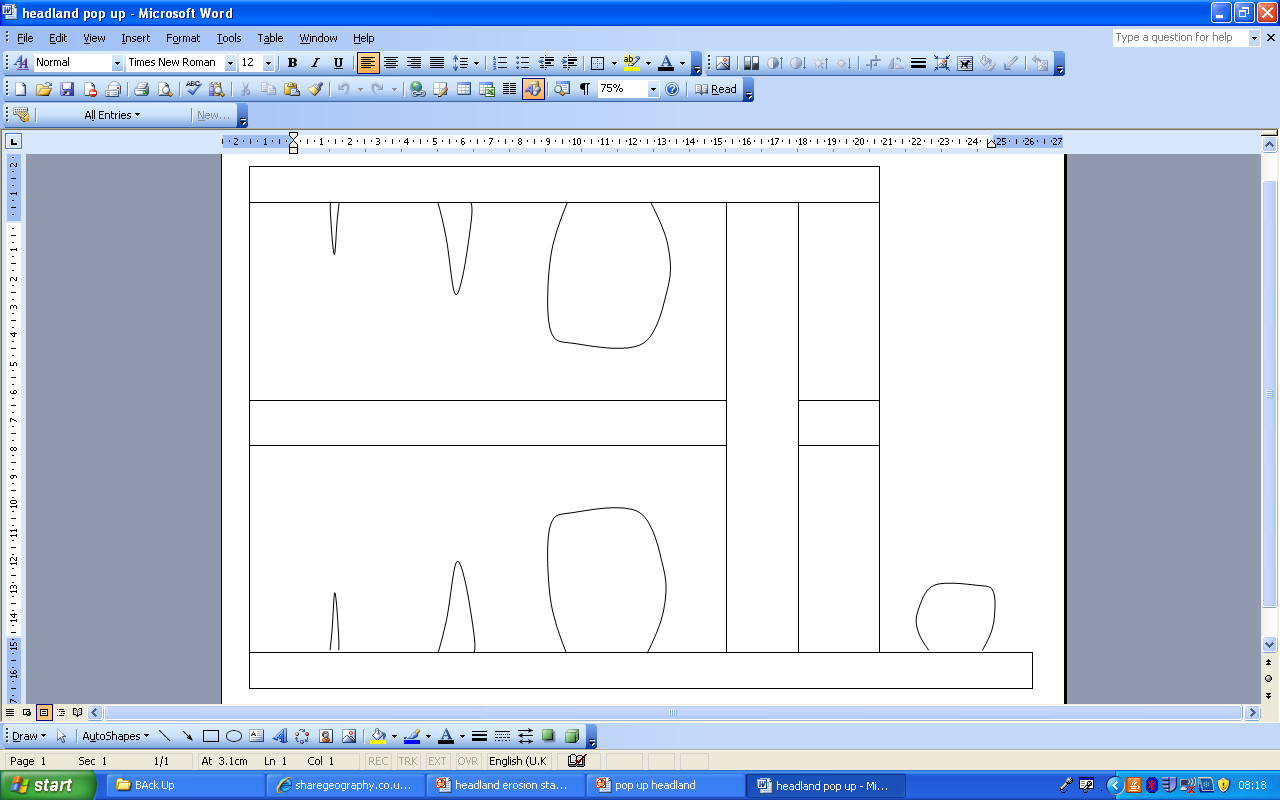 Explanation
Write a paragraph to explain the process of erosion which causes these headland features